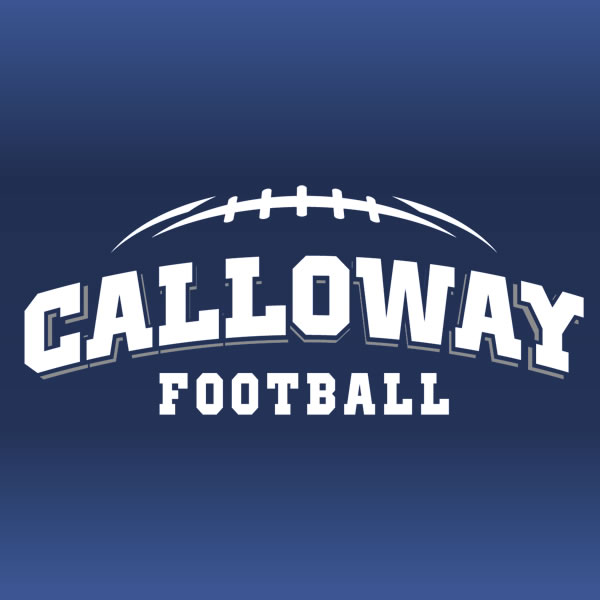 Parents Meeting
Presentation
Copyright 2017 Calloway Football / Calloway Football Network
Importance of a Parents Meeting
Why a parents meeting?


The pre-season parent meeting is a very important responsibility of the head coach. 

It allows the head coach to set proper expectations about the upcoming season. Without a pre-season parents meeting it will open the coaches up to potential parent frustrations & other issues that could have been avoided.

The head coach has to be upfront and honest in the parents meeting.
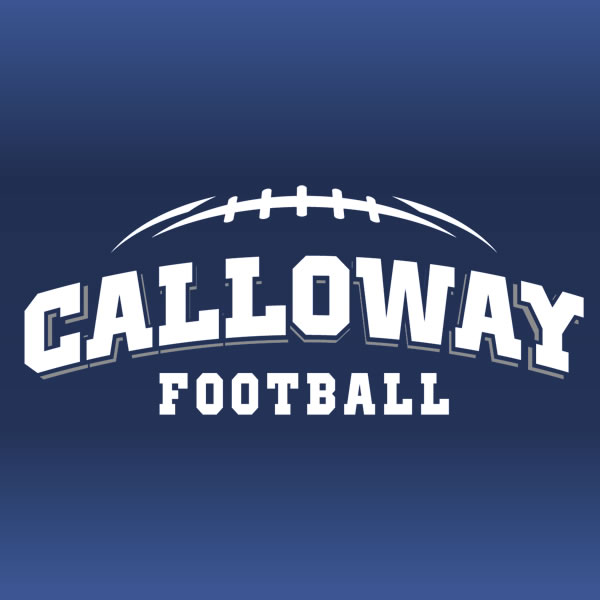 Copyright 2017 Calloway Football / Calloway Football Network
Meeting Agenda
A Look Back
Introduction of the Staff
Ask For Volunteers Where Needed
Scheduling
Rain And Weather Policy 
Communication Tools
Communication Policy
Uniform And Attire Policy
Practice Expectations
Playing Time Expectations
Team Information Package
Commitment Pledge / Include Players Fees And Fundraiser Obligations
General Philosophy / General X & O’s Discussion
Keys To Success
Final Request And Close
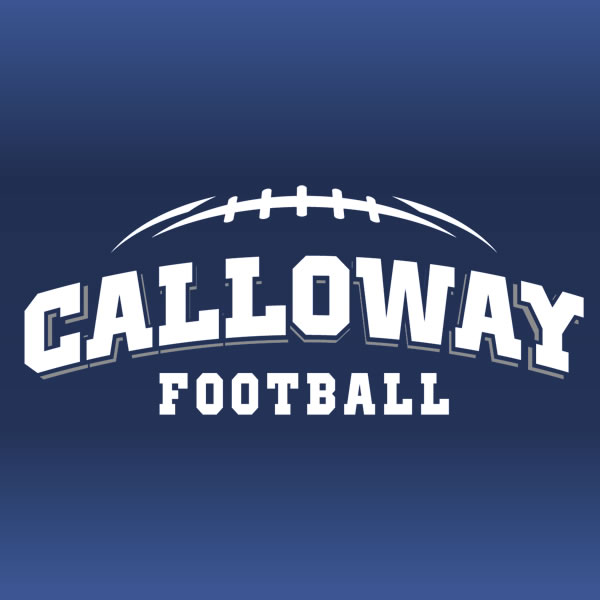 Copyright 2017 Calloway Football / Calloway Football Network
Example
The following slides can be used as a template for you to edit and use during your parents meeting
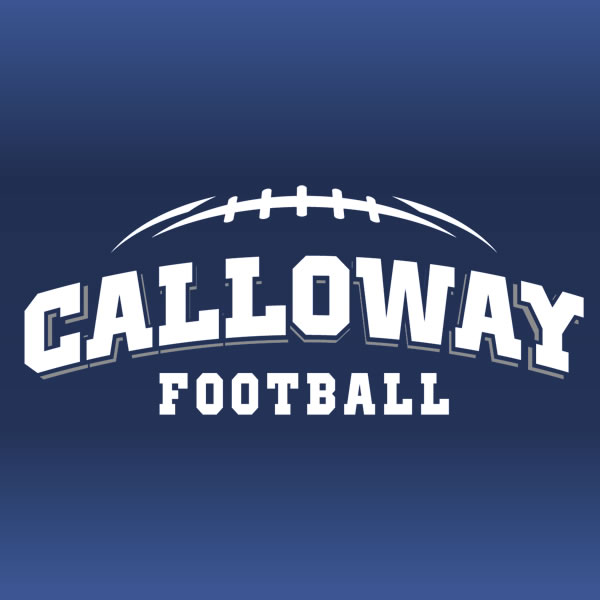 Copyright 2017 Calloway Football / Calloway Football Network
A Look Back
A Look Back - Past 2 seasons: 

Our Offense:
Scored over 800 points in the past 20 games
Averaged 40+ points per game
Averaged Over 4,000 plus yards per season (400 plus yards per game)

** Last Year -  We had 14 different players score a TD.

Our Defense: 
Allowed 106 pts in the past 20 games.
Allowed 5.3 points per game average.
Led the league in tackles for loss.
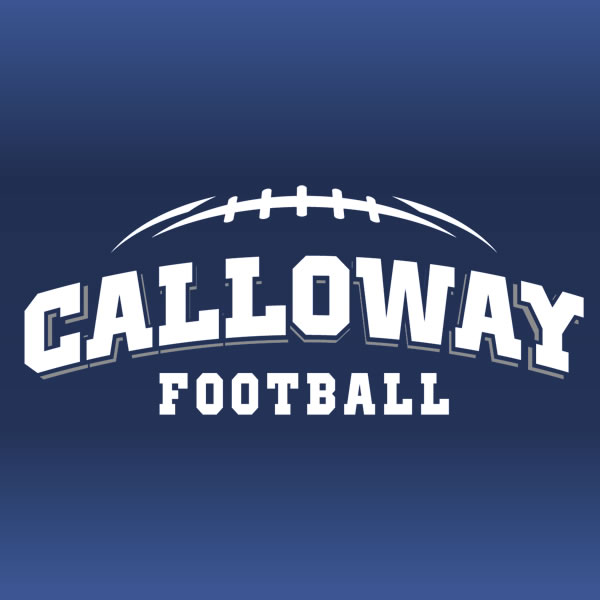 Copyright 2017 Calloway Football / Calloway Football Network
Introductions
Assistant Coaches:
List here

Trainers and Training Staff:
List here

Team Coordinators: 
List here

Board Members:
List here

Voice of the Falcons /Announcer: 
List here

Videographer:
List here

Photographer:
List here
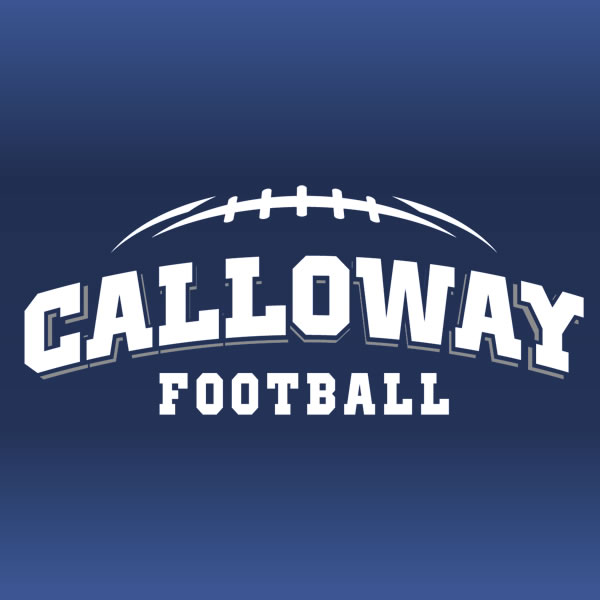 Copyright 2017 Calloway Football / Calloway Football Network
Volunteers Needed
Ask for the volunteers needed through the course of the the season

Sample Roles:
Chain Gang on gameday 
Field maintenance or set up 
Pre Game meals
Booster Club roles
Announcers
Videographer
Photographer
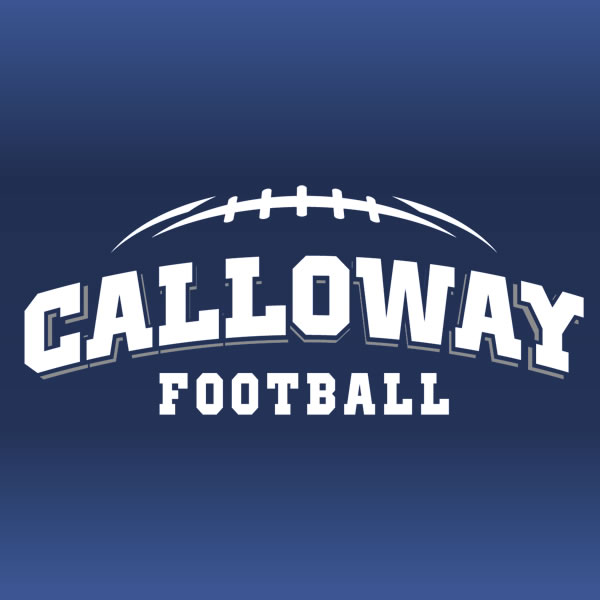 Copyright 2017 Calloway Football / Calloway Football Network
Schedule
Provide a calendar and schedule for the season
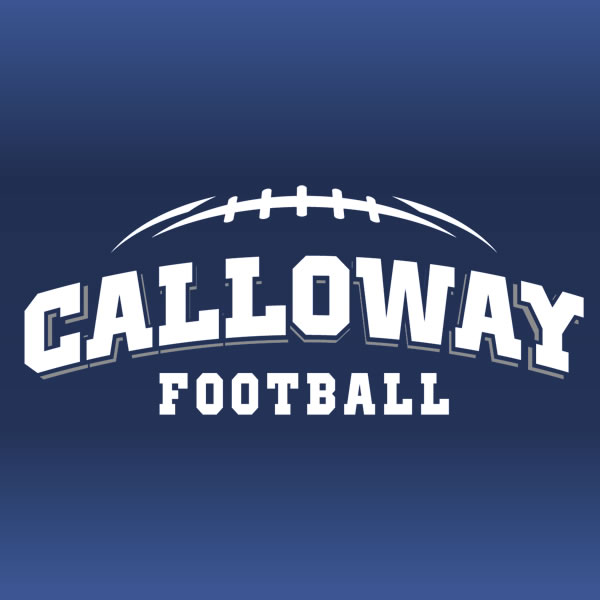 Copyright 2017 Calloway Football / Calloway Football Network
Rain and Weather Policy
Establish your own policy. But here is our example:
ALWAYS assume we ARE practicing. 

I will always send a team communication if practice is delayed or cancelled.  If NO communication - please arrive ready to practice.

There are 80 players and I cannot handle multiple phone calls asking if practice is cancelled. Please monitor your emails.

When it is raining we will arrange to go indoors and watch film during the season.
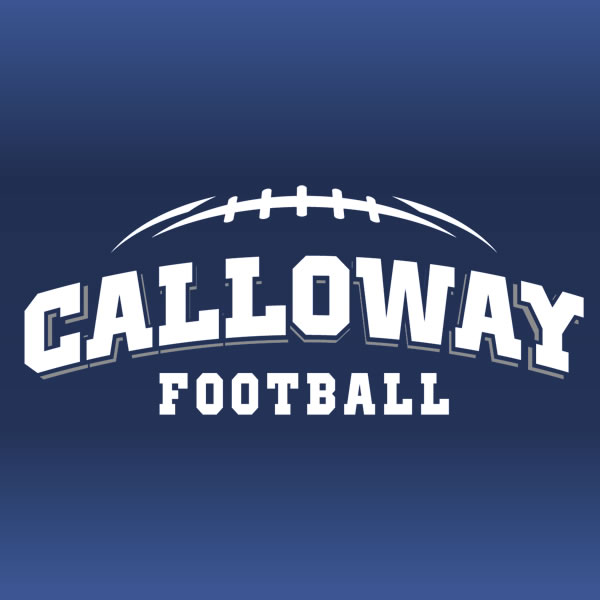 Copyright 2017 Calloway Football / Calloway Football Network
Communication Tools
Establish your own policy. But here is our example

Ways to Communicate:
eMail Distribution
Text Distribution
Social Media Tools
Calling Post
Face-to-face

Recommend Social Media Tools:
Team Snap	Remind 		Twitter 		Facebook
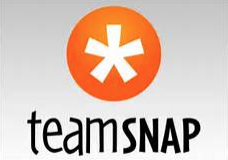 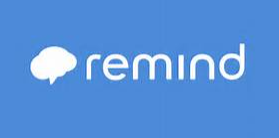 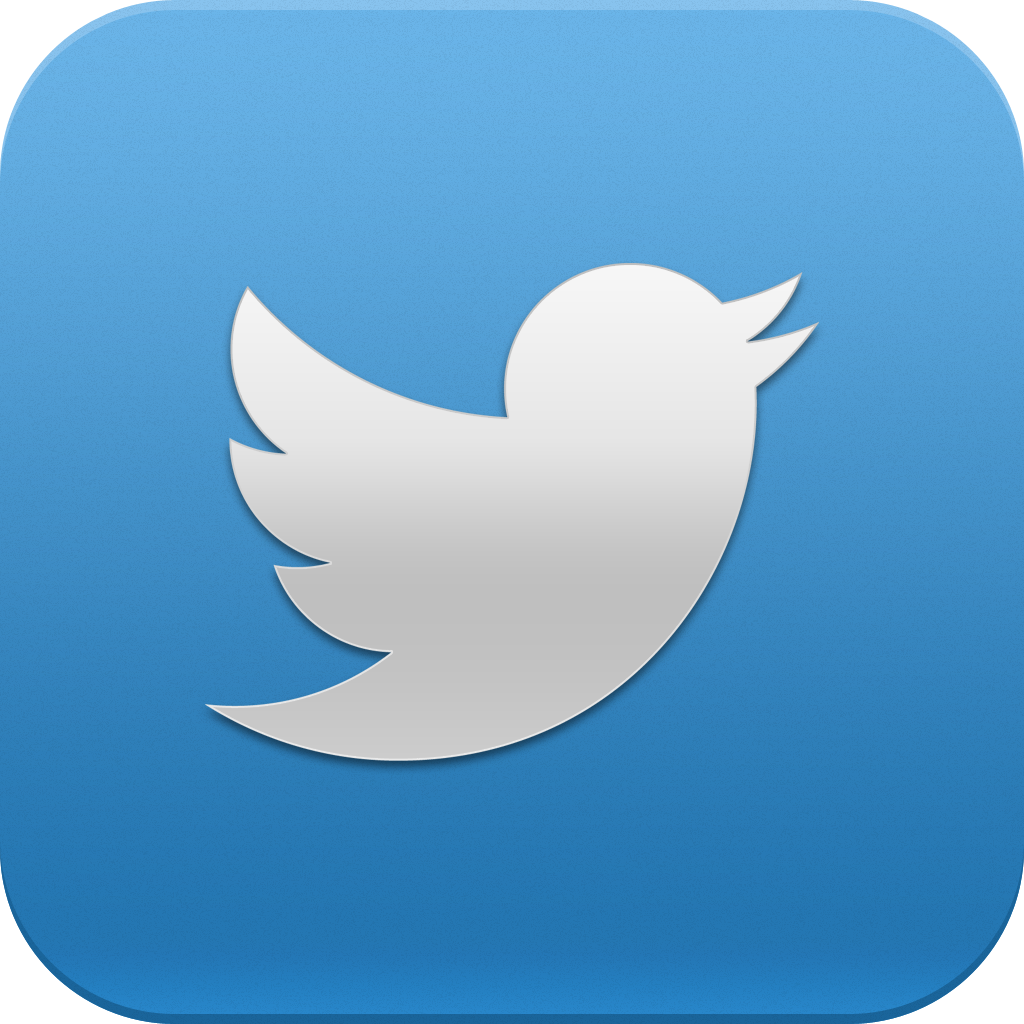 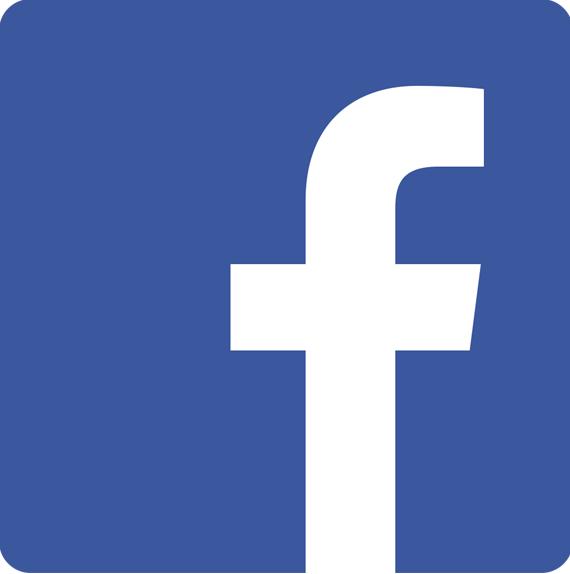 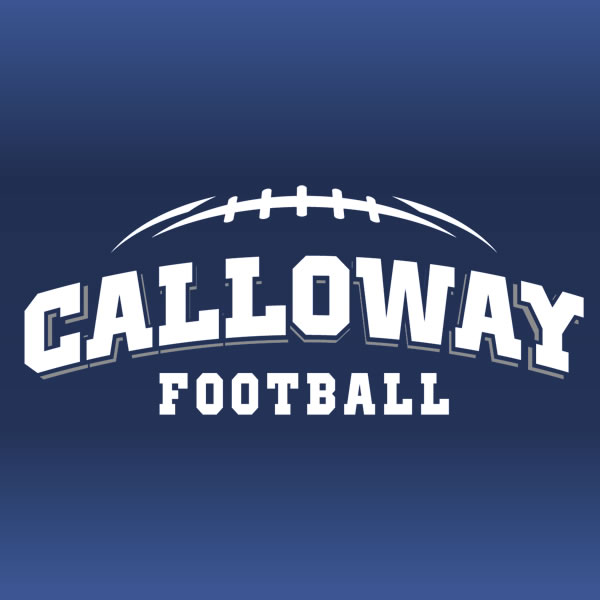 Copyright 2017 Calloway Football / Calloway Football Network
Communication Policy
Establish your own policy. But here is our example

I will always have a open line of communication and respond to you as quickly as I possibly can.

Best Way To Contact Me:
Via email – Coach@CallowayFootball.com
555-555-5555 (phone or Text)

eMail is the preferred communication tool
If a phone call is absolutely necessary - OK. 
Please remember I coach over 100 players and phone calls usually are not answered.
I will always reply to email much faster than returning phone calls.
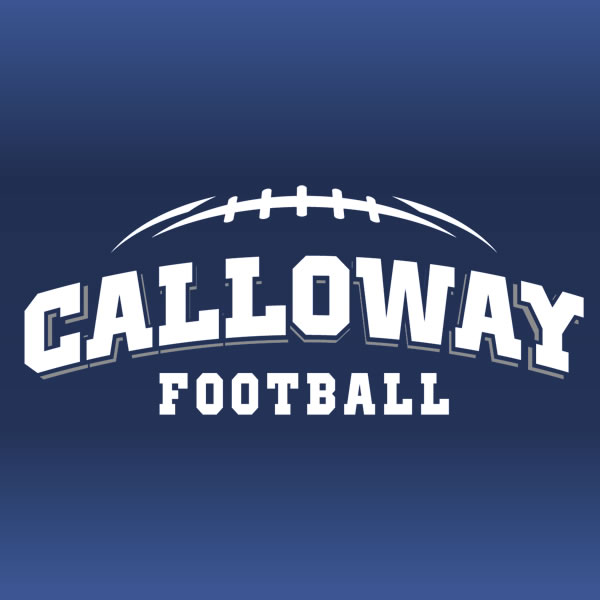 Copyright 2017 Calloway Football / Calloway Football Network
Communication Policy
Establish your own policy. But here is our example.


COMMUNICATION WITH THE COACHES

Please do not hesitate to talk to us about any concern regarding your player.  We do request that these conversations be conducted in private.  We won’t discuss team issues in front of the players. 

No coach will ever discuss another player with you who is not your son.

We also ask that you do not approach a coach out of anger.  Always remember we are here for you and these young men. The coaches all want a healthy and productive line of communication. If you feel angry, it is always best to walk away and wait 24 hours.  After 24 hours, you have had a chance to think through, reach out to us and we can discuss it in a professional, more effective and productive manner.
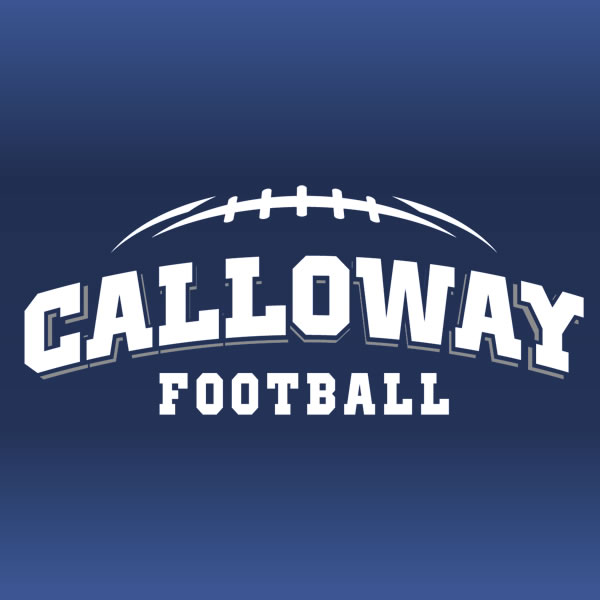 Copyright 2017 Calloway Football / Calloway Football Network
Uniform and Attire Policy
Establish your own policy. But here is our example


Practice Uniform 
General practice: players wear a white practice jersey during all practices. 
Split practice: offensive players wear black practice jersey and defensive players wear white practice jersey.

Under no circumstances shall a player wear their issued game uniform, pants or jersey to practice. 

Game Day School Attire – Players will wear khaki's and game jersey during school on game day.

Travel Attire – Players will dress in game pants, under shirt and game jersey prior to loading buses. 
On long trips when time and facilities permit players may be required to wear khaki's and game jersey when travelling to away games.
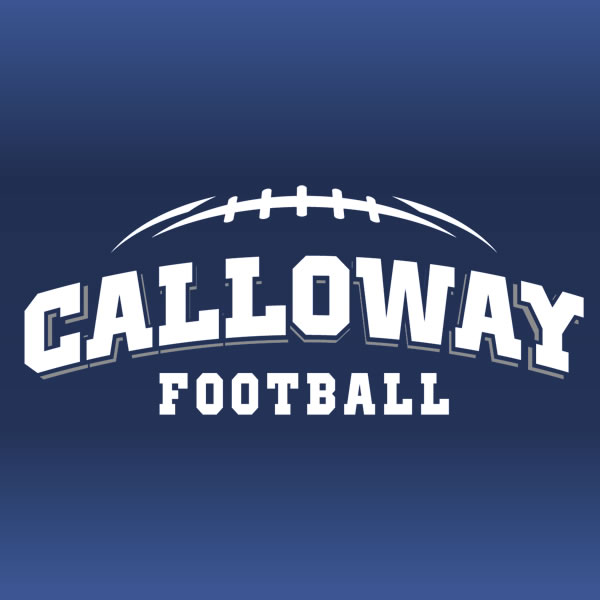 Copyright 2017 Calloway Football / Calloway Football Network
Uniform and Attire Policy
Establish your own policy. But here is our example

Game uniform:  All players will have issued game uniform.
We will wear black game socks. 
Black with a Royal Blue highlight is ok
No solid white or off colored socks during games.
Socks can be worn long or short. 
Under Armor or Nike compression pants as underwear are OK if they are Black.

Shoulder Pad Undershirts:  
We recommend Under Armor or Nike ProCombat-type shirts be worn under the shoulder pads.  These types of garments wick moisture, allowing your player’s body to remain cool. 
When its gets cold the Nike or Under Armor long sleeve Cold Gear shirts help players retain warmth. 
White or black sleeves only.  No exceptions.
NO baggie sweat shirts are allowed under uniforms
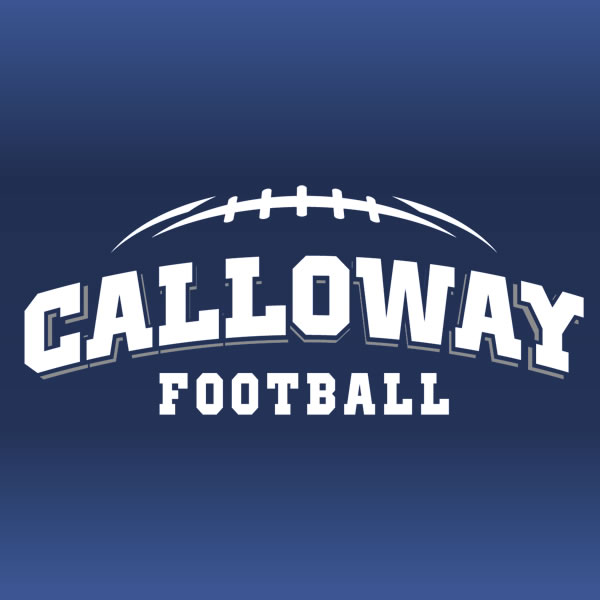 Copyright 2017 Calloway Football / Calloway Football Network
Practice Expectations
Establish your own policy. But here is our example


We Start On Time

Please plan ahead and be on the practice field dressed and ready to go 10 minutes early.

We will maximize practice time by having a prepared schedule for every practice. 

It is important that everyone be at the field dressed and ready to practice no later than the stated practice time above.
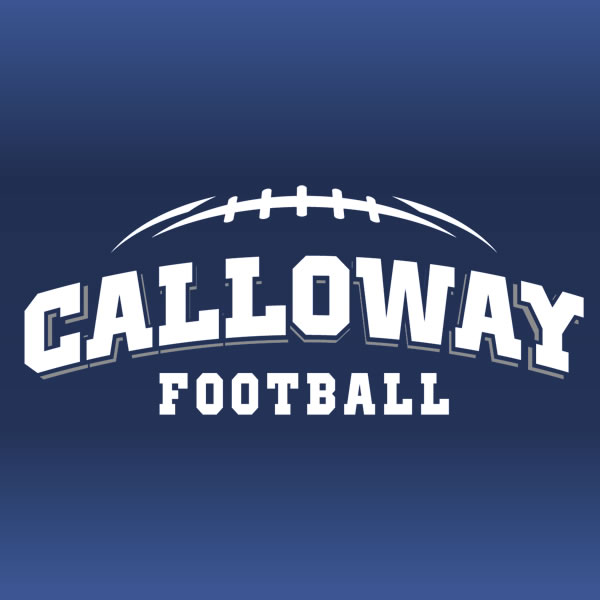 Copyright 2017 Calloway Football / Calloway Football Network
Practice Expectations
Establish your own policy. But here is our example


Attendance:  Football is the ultimate team sport. One of the biggest lessons that football teaches is you succeed or fail on the field as a team.
 
Attendance at practice by your player will directly impact both his performance and his enjoyment of the game. 
Please do not take practice obligations lightly. 
Missing practices may result in your son not understanding the game plan and therefore not being prepared to play. 
Social events are not an excuse to miss a team practice.
Players must properly manage their academic workload and exercise proper time management so that they do not miss practice.
Missing practice will impact a players playing time.  Player safety dictates that an unprepared player cannot and will not play.
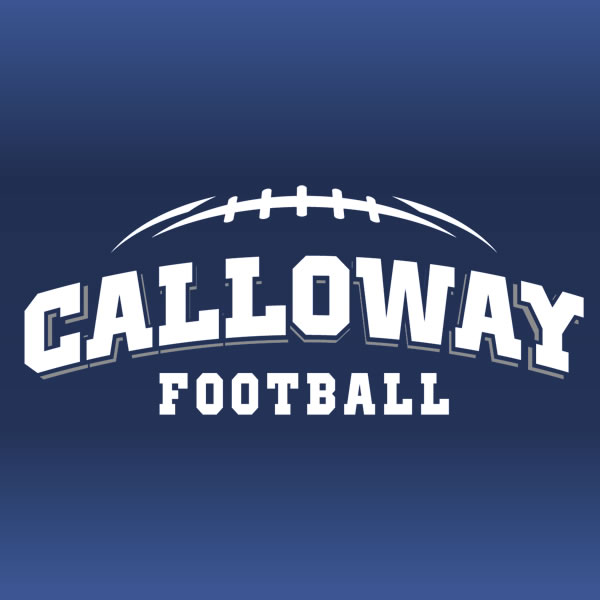 Copyright 2017 Calloway Football / Calloway Football Network
Practice Expectations
Establish your own policy. But here is our example


Coaches, players, school administrators, and league or park officials are the only people allowed on the field during practice.

We request that all parents and spectators stay out of the practice area.  Safety of both players and spectators are our priority. 

We respectfully ask that you allow the coaches to coach.  Parents and spectators should enjoy watching their player and the team.  We ask that there is no parental coaching from the stands so that your players are not confused and can hear the coaches from the sideline during practice and games.
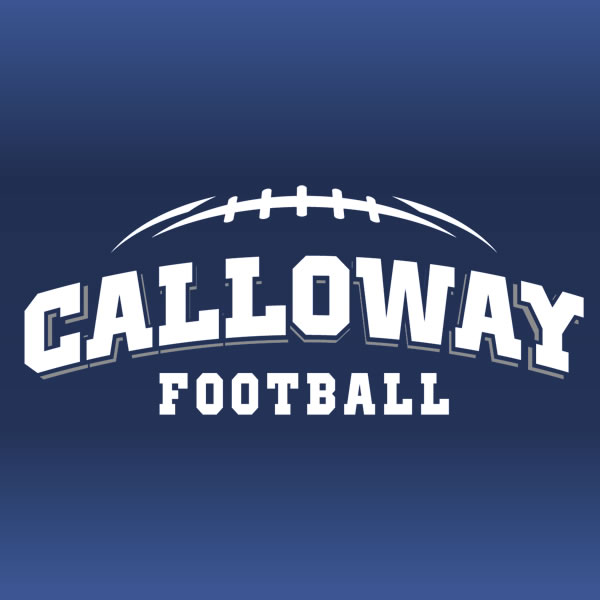 Copyright 2017 Calloway Football / Calloway Football Network
Play Time Expectations
Establish your own policy. But here is our example

Playing Time Is Earned

The 8th-grade level is a transition year for the players and PARENTS alike. 

There is no minimum play rule at this age group.  Players do not have to get playing time during a game. 

Playing time will be earned during practice.
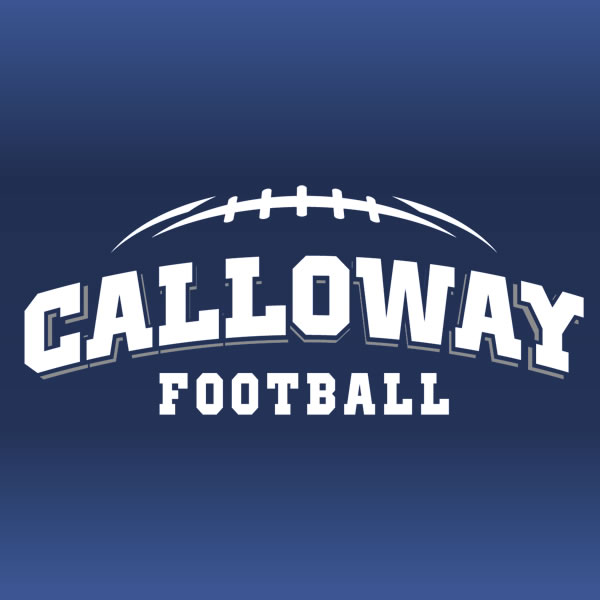 Copyright 2017 Calloway Football / Calloway Football Network
Play Time Expectations
Establish your own policy. But here is our example

Playing Time Is Earned

We have 45 players on the roster
We have 9 coaches – Player-to-coach ratio allows us to ensure every player is properly coached.
Practices will be organized with a purpose
EVERY player will get plenty of practice time and opportunity to improve
I can guarantee EVERY player will improve and will be given equal opportunity to earn game playing time
It is not possible to get 45 players into a single game. 
Only 11 can be on the field at a time.
What the players will not lack is quality practice time an great instruction.

It is our goal to always treat every player with respect when it comes to playing time.  
The coaches will not lose sight of the fact that this is a developmental year. Each player will be provided the proper opportunity to develop their skills and improve throughout the season. 
Our goal is to make sure every player is a better young man and football player as they move on to the next level.
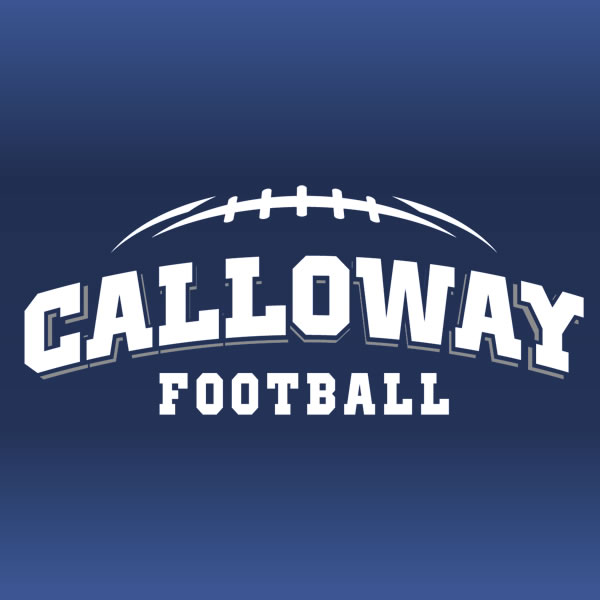 Copyright 2017 Calloway Football / Calloway Football Network
Players Fees and Fundraising
Insert your player fees and any fundraising requirements here for discussion.
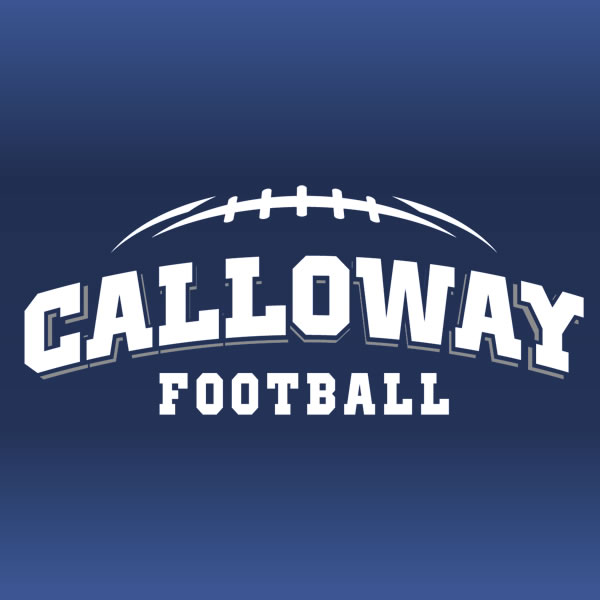 Copyright 2017 Calloway Football / Calloway Football Network
Commitment Pledge
Establish your own policy. But here is our example
We ask that you commit to the following:

The essential elements of the “Code of Conduct” must be adhered to.
The safety and welfare of the players are of primary importance. 
Sportsmanship and the concept of fair play are essential to the game. They must be taught and developed both at home and on the field during practices and games. 
Derogatory comments made on or off of the field of play by players, coaches or parents are unacceptable. 
All involved with the game must never permit anyone to openly or maliciously criticize, harass or threaten an official.
The Rules of Football must be respected and adhered to by all who participate, both in the letter and the spirit of the game. Attempts to manipulate rules in an effort to take unfair advantage of an opponent, or to teach deliberate unsportsmanlike conduct, is considered unacceptable conduct. 
All players and Parents must realize that they represent their respective schools and their community. 
Our coaches are role models.  They must act with integrity.
Players will adhere to the academic requirements and make academic excellence a top priority. 
Players will actively support each other by cheering for their team/players and never publicly criticizing the play of teammates.
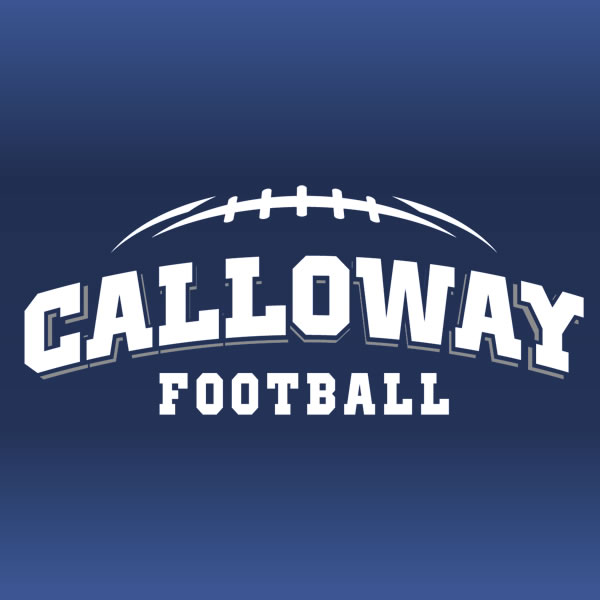 Copyright 2017 Calloway Football / Calloway Football Network
Commitment Pledge
Establish your own policy. But here is our example
We ask that you commit to the following:

Parents will respect the game of football, respect the officials and respect the coaches, who give their time for the benefit of the athletes.
Parents will never criticize any players regardless of the circumstance or team they are on.
Parents agree to allow the coaches to instruct their child during the game and practices and will not interfere by offering additional instruction during those times. Let player’s play and coach’s coach, and support them both positively. Parents understand there is not a minimum play rule and are in agreement by allowing the coaching staff to determine players who have earned playing time in all situations.
Parents will recognize that coaches are willing to discuss their child and/or coaching philosophies, but agree that discussions will only take place at the appropriate time and never during a game or practice in the presence of any players or other parents/guardians. 
Parents will follow the “24 Hour Rule”; if you have a complaint resulting from a game (or practice) situation, speak with the coach on the following day. 
Do What’s Right, Not What’s Easy!
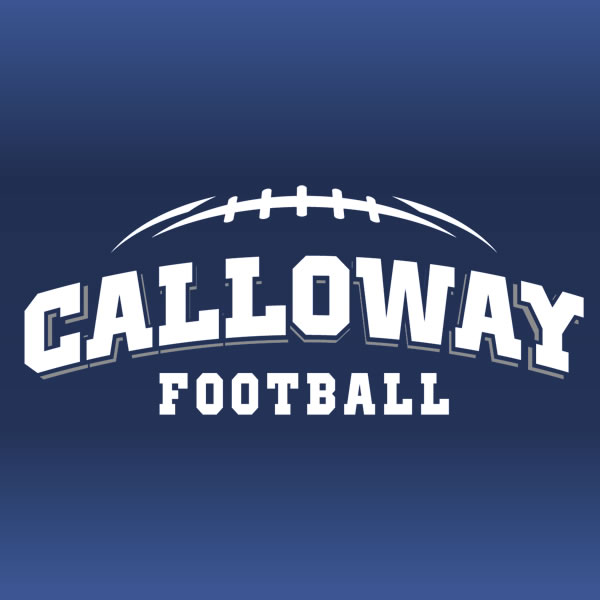 Copyright 2017 Calloway Football / Calloway Football Network
Offensive Philosophy
Insert and cover offensive philosophy and playbook basics
Refer to the Calloway Football Playbook

Offensive side of the ball:

We run a high power up-tempo spread offense
No-huddle, fast paced attacking system that is modeled after teams like Oregon, Texas A&M and Clemson 
The players will learn the latest techniques and schemes and fundamentals being taught in the game today. 
We will be creative with our talent, our strengths and game plan with our goal to dominate our opponent.
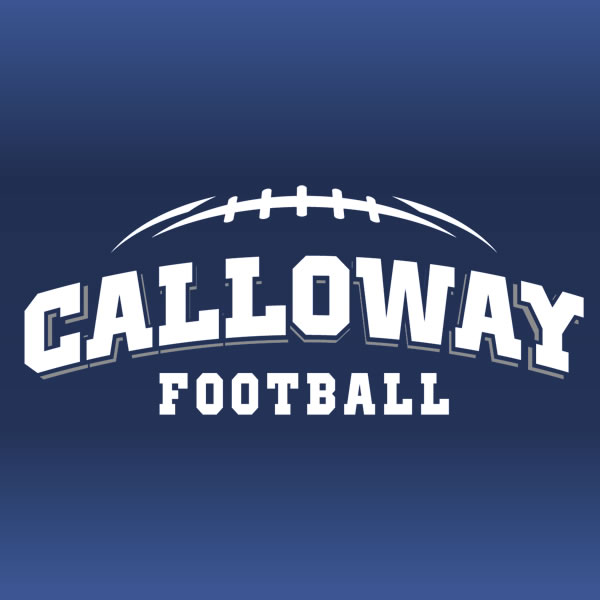 Copyright 2017 Calloway Football / Calloway Football Network
Defensive Philosophy
Insert and cover defensive philosophy and playbook basics here
Refer to the Calloway Football Playbook

Defensive side of the ball:

We will run a 3-3 front
A lot of Man/Free Coverage in the back end
We will be physical, aggressive and play fast
We will create game plans to confuse and stop our opponent.
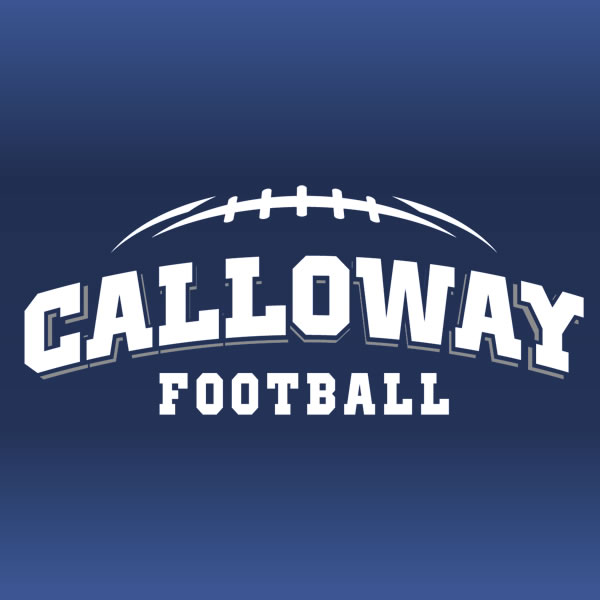 Copyright 2017 Calloway Football / Calloway Football Network
Our Keys To Success
Insert established keys to success here


Play Fast – We will practice and play fast.
Compete – We compete in everything we do. Every drill, every rep and every play.
Be Physical – Be the most physical player and team on the field.


Do It All With:

Purpose – Do everything with a purpose
Passion – Do it with passion
Process – Stick to the process
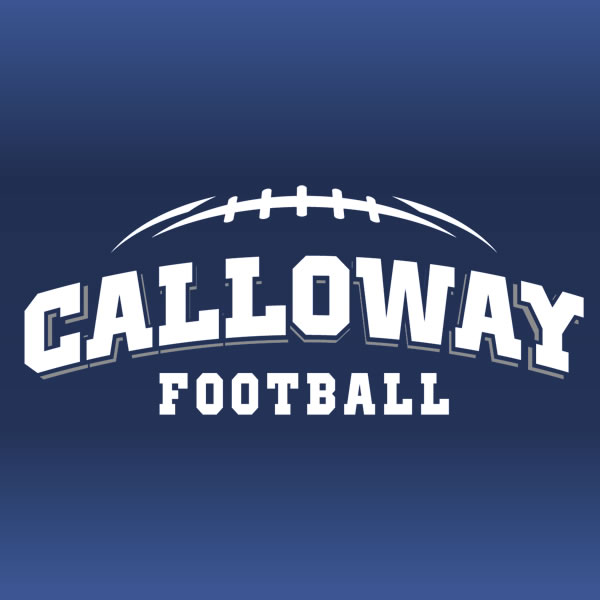 Copyright 2017 Calloway Football / Calloway Football Network
Closing Remarks
Insert any final request and closing remarks here.
Thank You!
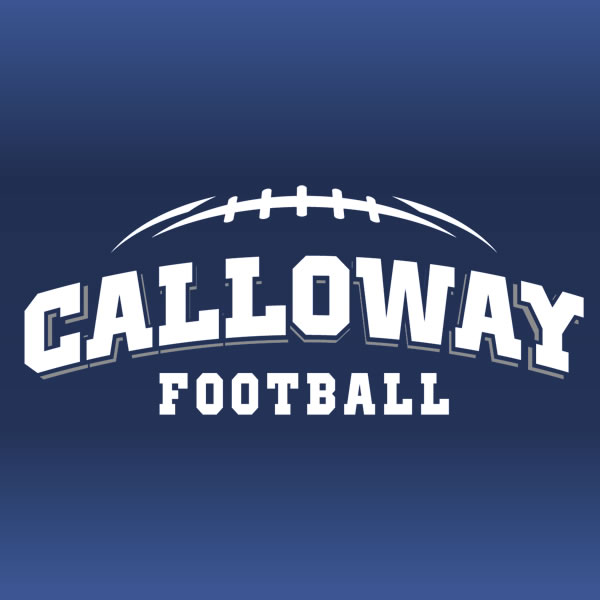 Copyright 2017 Calloway Football / Calloway Football Network